Март - капельник
Учитель начальных классов
 МБОУ КСОШ № 32 имени Героя Советского Союза М.Г. Владимирова
 Колтунова Светлана Ивановна
Мы пришли сюда учиться!
Не лениться, а трудиться.
Слушаем внимательно,
Работаем старательно!
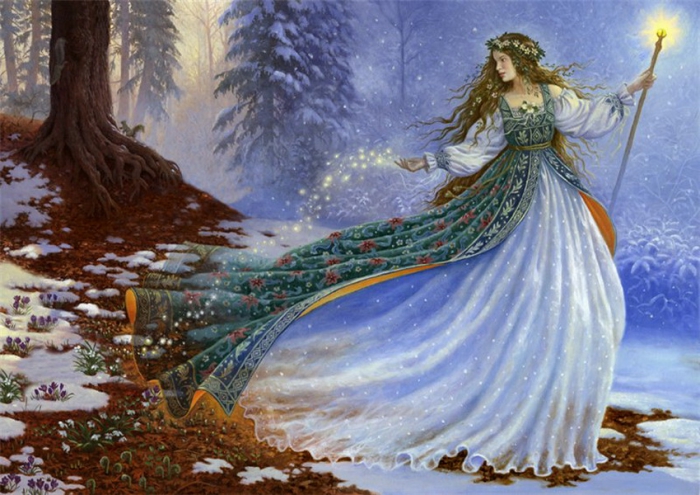 Она приходит с ласкою,
И со своею сказкою.
Волшебной палочкой взмахнет,
В лесу подснежник расцветет.
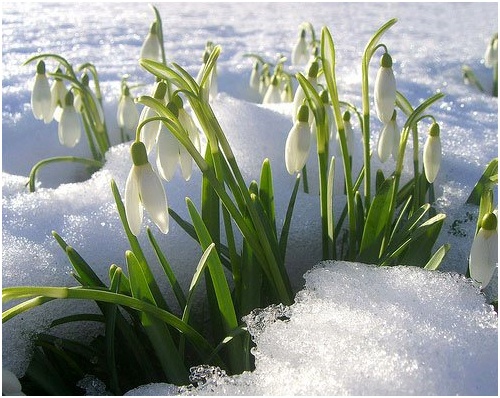 Весна
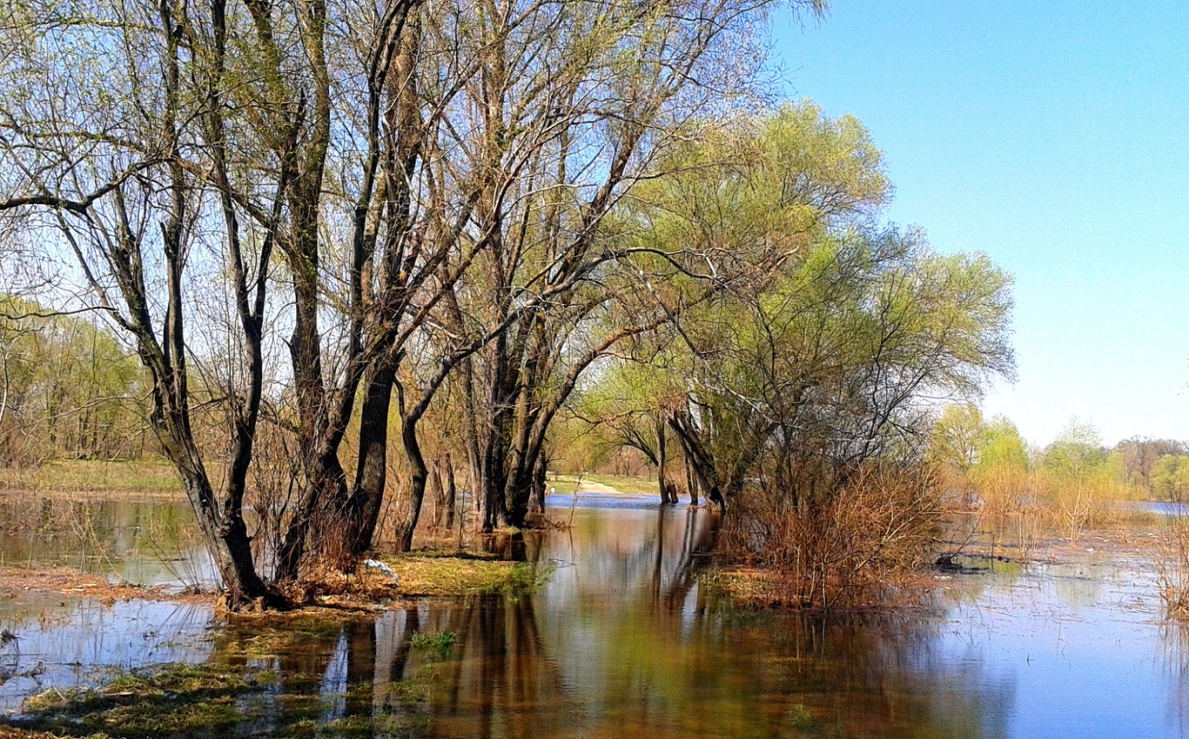 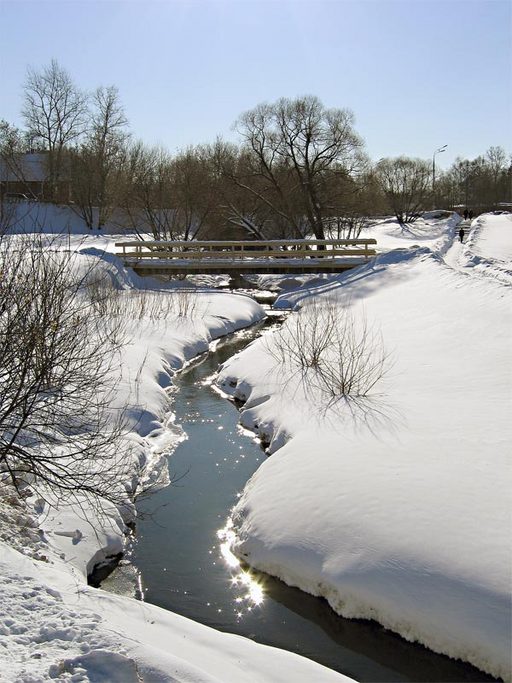 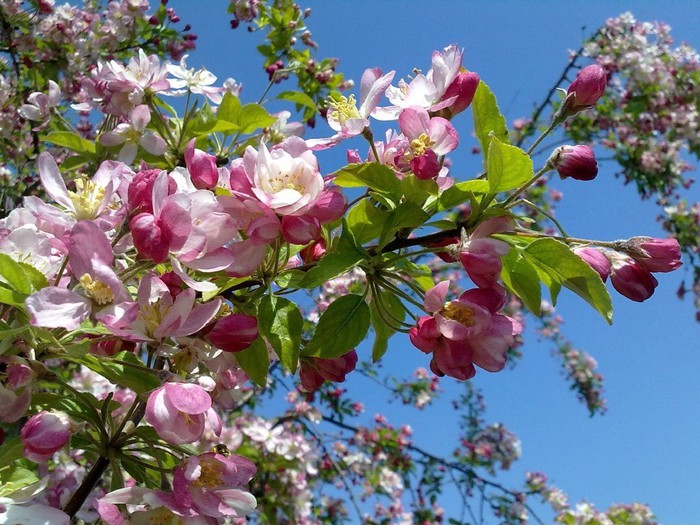 Март
Апрель
Май
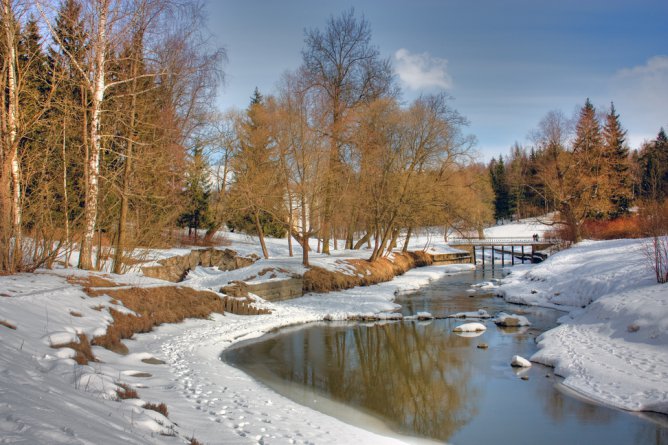 Дует тёплый южный ветер,Солнышко всё ярче светит.Снег худеет, мякнет, тает,Грач горластый прилетает.Что за месяц? Кто узнает?
Март
Март - капельник
Цель урока: 
Почему март называют «капельником»;
 Какие изменения произошли в  марте  месяце в неживой природе и как они повлияли на живую природу.
Солнце поднимается выше.
Небо  редко покрыто облаками.
Солнце светит и греет с каждым днём сильнее.
День становится длиннее.
Осадки выпадают в виде дождя.
Стало теплее.
Почва оттаивает.
Снег тает.
Лед на реке тает.  Ледоход
Капель
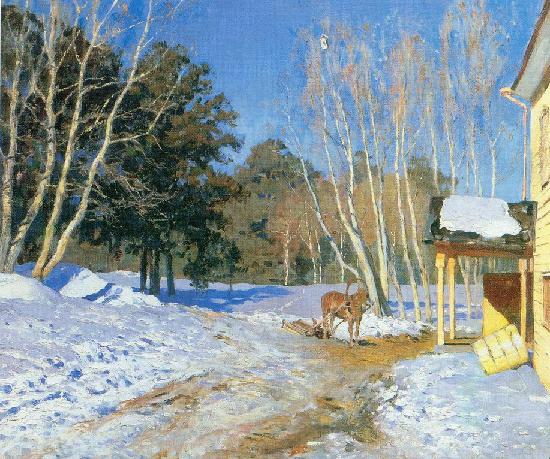 Исаак Ильич  Левитан «Март»
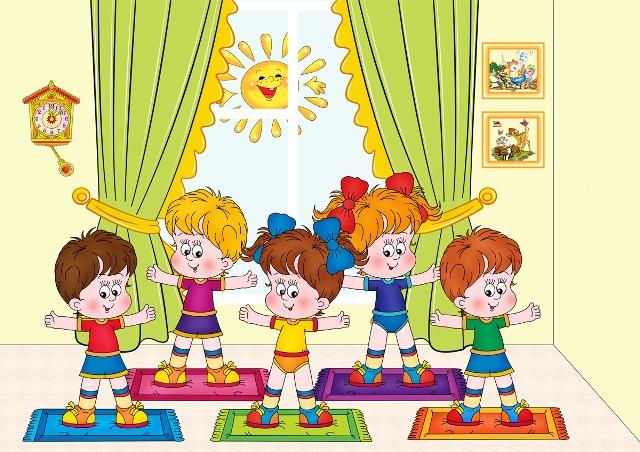 1 группа:    Что произошло в жизни растений?
-набухают почки 
-опадают листья
-появляется зелёная травка
-появляются подснежники
2 группа: Что произошло в жизни зверей?
-просыпаются от спячки
-запасают корм
-рождаются детёныши
3 группа: Что произошло в жизни птиц?
-возвращаются перелётные птицы
- улетают перелетные птицы
-вьют гнёзда
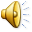 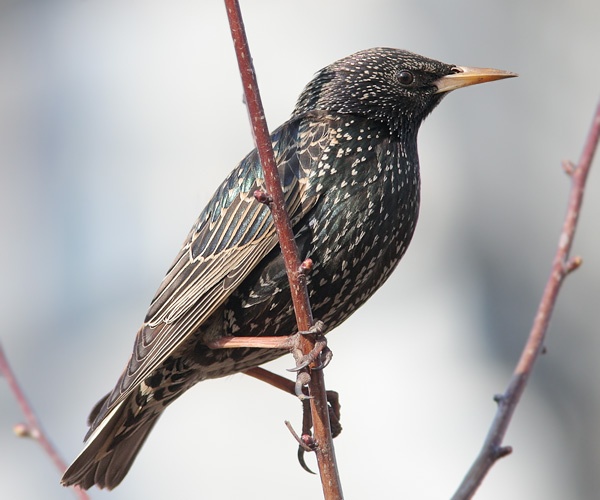 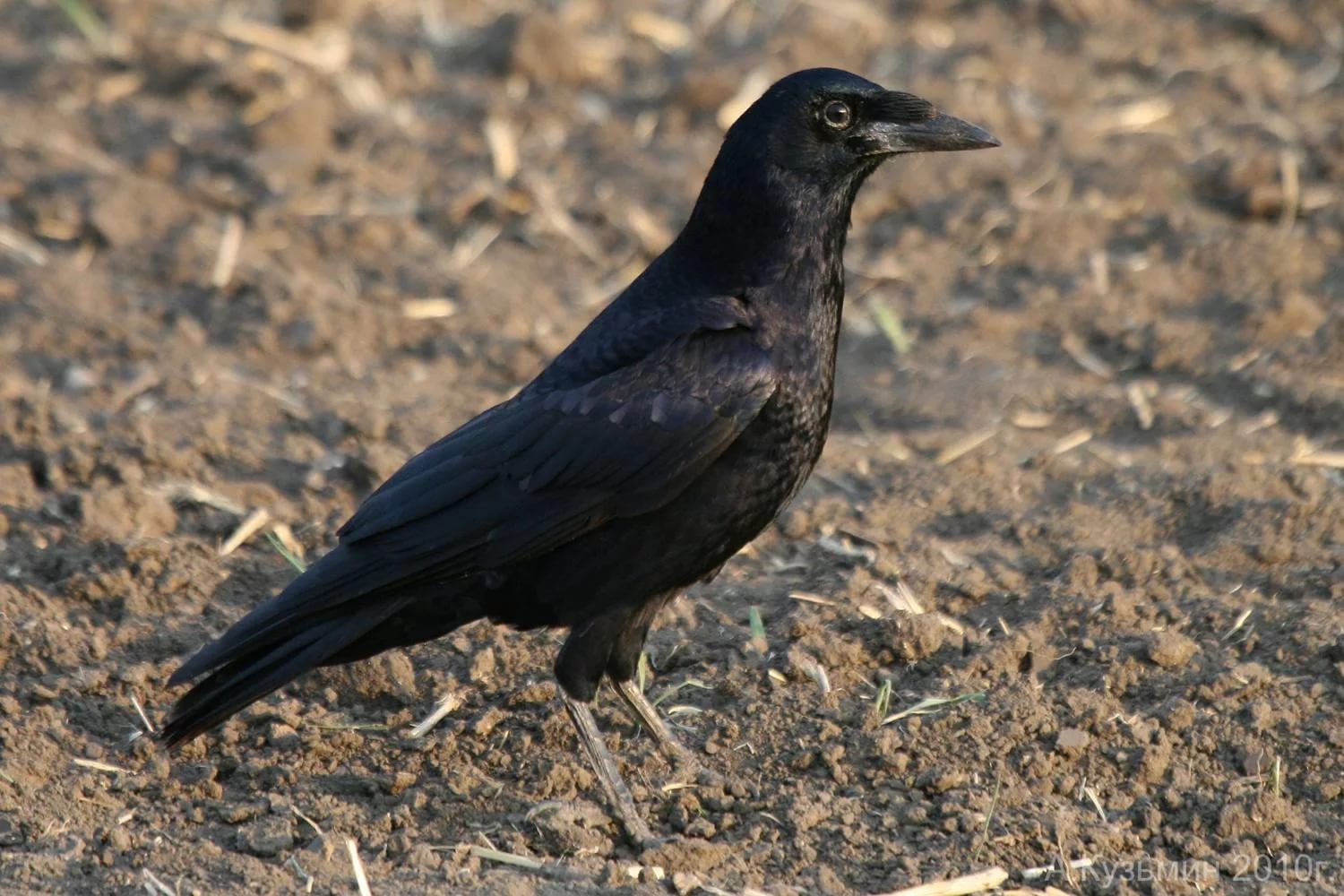 Скворец
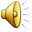 Грач
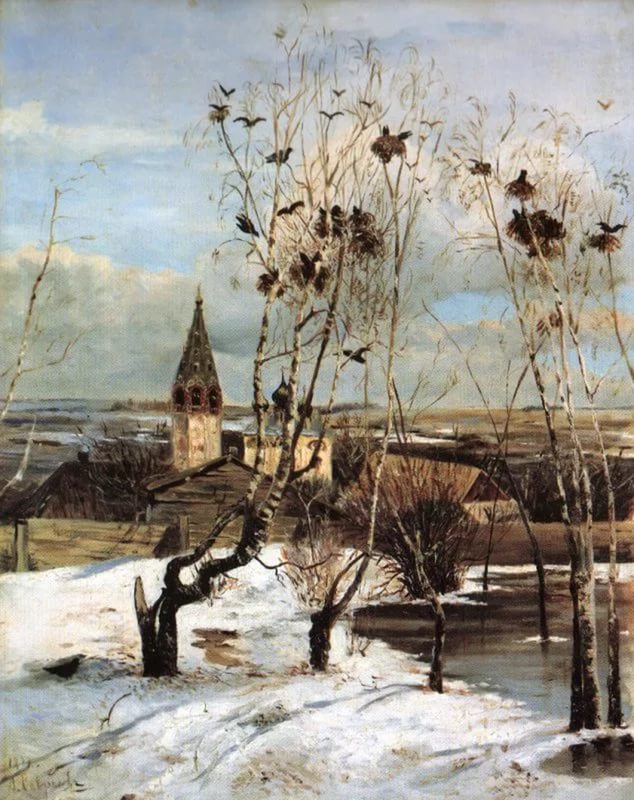 Алексей 
Кондратьевич
 Саврасов

«Грачи прилетели»
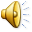 1. О каком времени года говорили на уроке?
2. Весенние месяцы – это …
3.  Перечисли приметы ранней весны.
4. Какие птицы прилетают весной первыми?
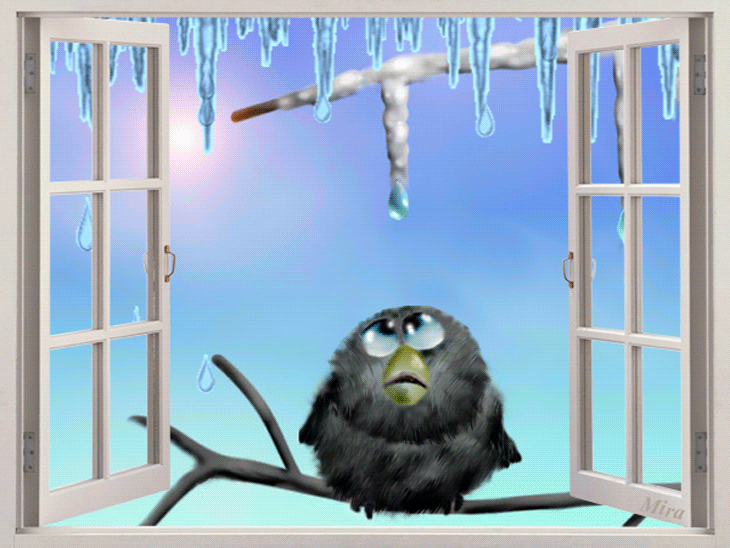 5.Какие цветы появляются первыми?
6. Как называют март в народе?
3. Картины каких русских художников о весне вы знаете?
8. Почему март –капельник?
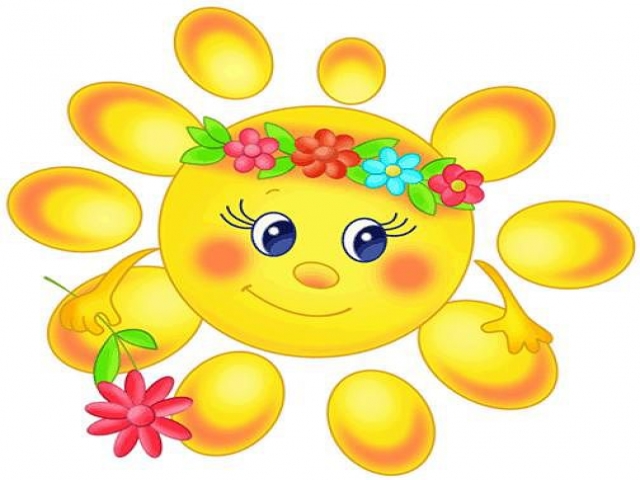 Молодцы!
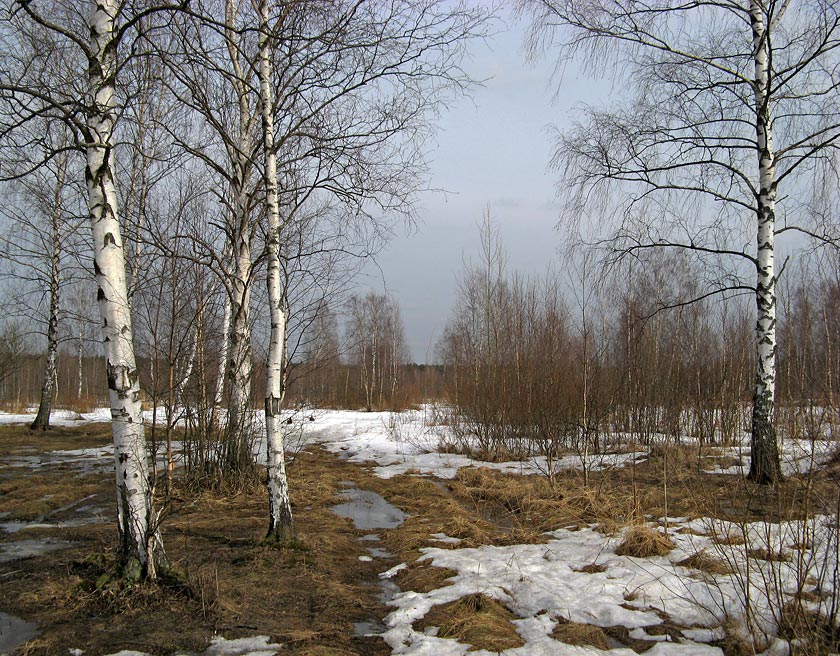 Проталины